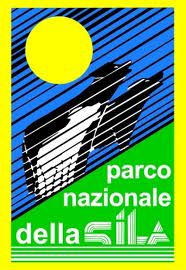 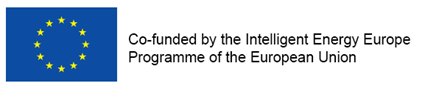 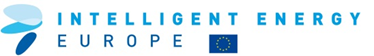 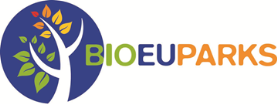 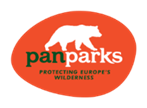 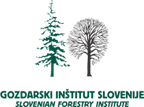 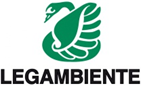 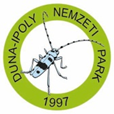 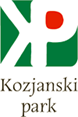 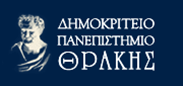 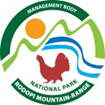 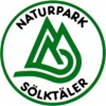 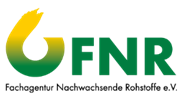 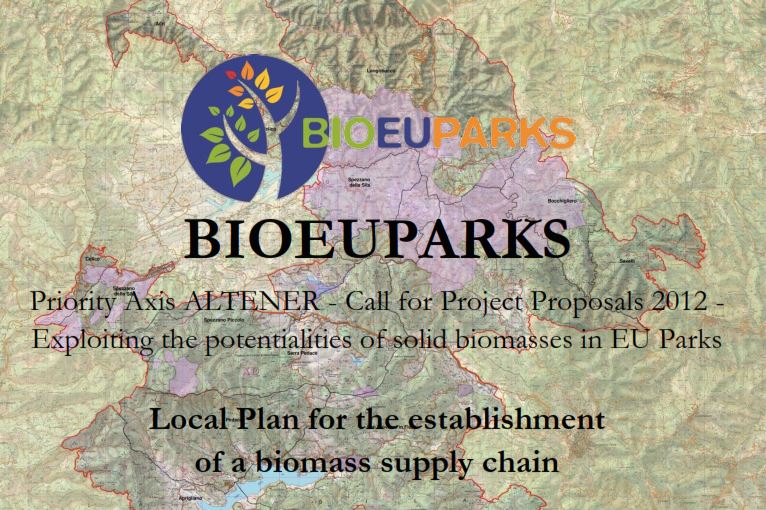 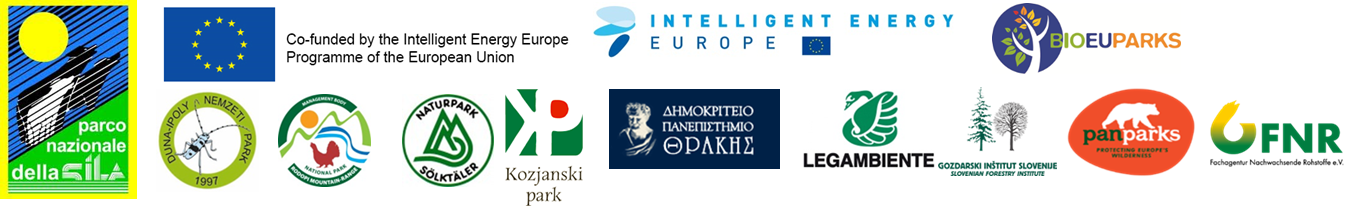 Sila National Park participates in the European project Bioeuparks that is taking place in the natural parks of five EU countries - the project aims to expand the supply of local biomass from forests managed in a sustainable manner and to promote a more efficient use for heating and/or cogeneration. 

All this will be achieved through setting up a short or very short supply chain (< 50 km) and small-scale installations (< 1 MW), considering adequate economic margins for the stakeholders
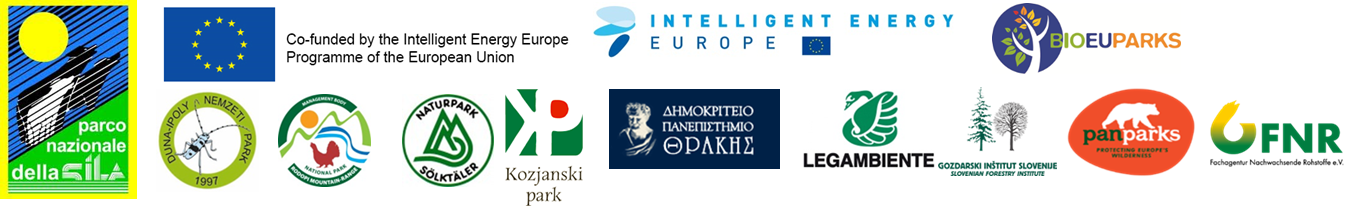 As established by the project in the first phase, through specific meetings a Localized Supply Chain Plan, the operative and permanent tool for the implementation of the supply chain, has been drafted. The Plan will be used in the heating systems of the Park (the Park house, the 
CTA - territorial coordination for the environment headquarters, local museums, etc.). 

In the second phase of the Project, the extension, stabilization and activation of the supply chain in the territory of the Sila National Park is expected.
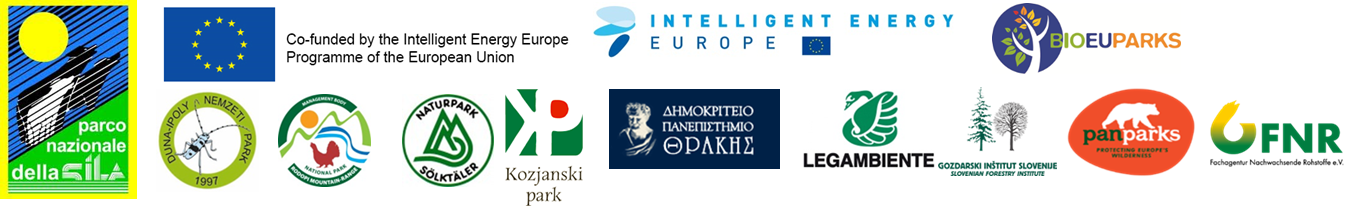 Sila National Park therefore proceeded with entrusting a supply contract for pellet which will be used for the heating system of the places managed by the Park.

The operators (logging companies) who were invited to submitted bind for the supply of pellets were the same who attended the meetings organized within the project and signed a Memorandum of Understanding with Sila National Park in date  17.12.2013
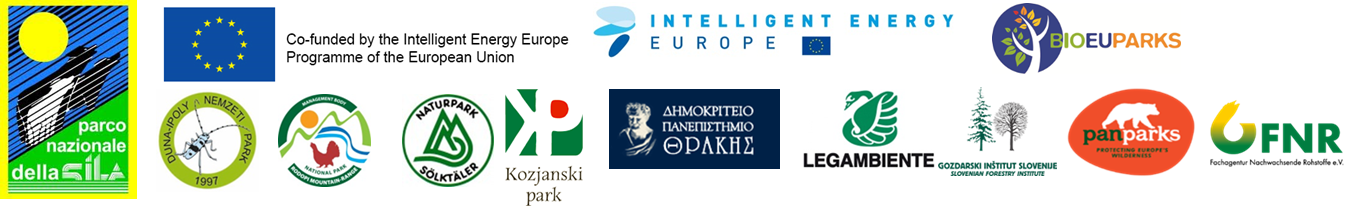 The technical characteristics of the pellets must comply with EN 14961-2, type ENPLUS-A1. 
In particular, pellets must be made by pure round wood or residues - not treated with chemicals – from primary wood processing industry, made 70% of timber conifers (pine, Douglas fir, etc.) and 30% of hardwood (beech, alder, poplar).
Energy content must comply with the characteristics referred to paragraph 9.2 of the local legislation, which is:

Heating value < 16,5 MJ/kg, 
Water content < 10%
Ash < 0.7%
Diameter of 5-6 mm
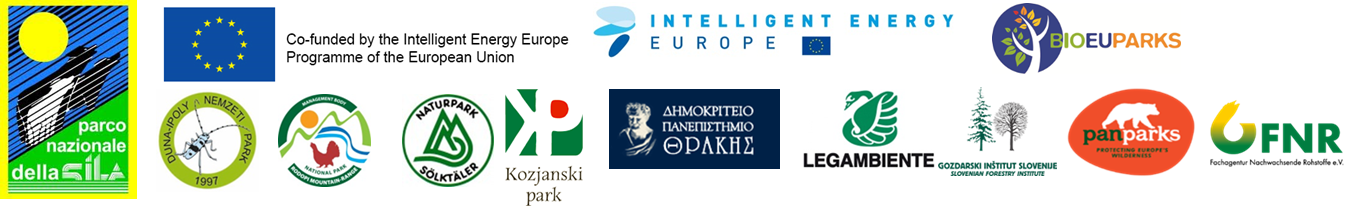 Each supply must be accompanied by ENPLUS-A1 document, which certifies the possession of the necessary requirements.
The supplier has the legal obligation of verifying that the product is in compliance with the technical specifications recommended by the 
boiler manufacturer.
Pellets will be supplied with transparent bags of 15 kg each.
On the envelopes, the characteristics of the product, the place of production and the BioEUParks logo will be displayed.
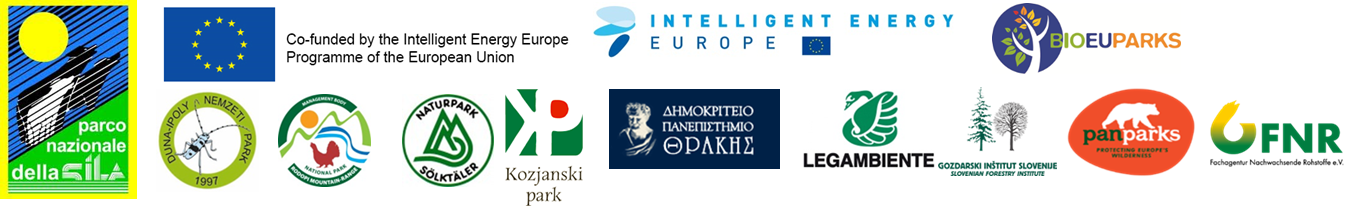 The commitment will take place according to the following procedure art. 125, paragraph 11, of the Code of Contracts.
11. For services or supplies for an amount equal to/or greater than forty thousand euro and to the threshold referred to in paragraph 9, the reliance by fiduciary shall respect the principles of transparency, rotation, equal treatment, after consulting at least five operators economic, if there are of sufficient number of suitable, identified on the basis of market surveys or from lists of economic operators provided by the contracting authority. 
For services or supplies less than forty thousand euro, has allowed the direct award by the head of the procedure
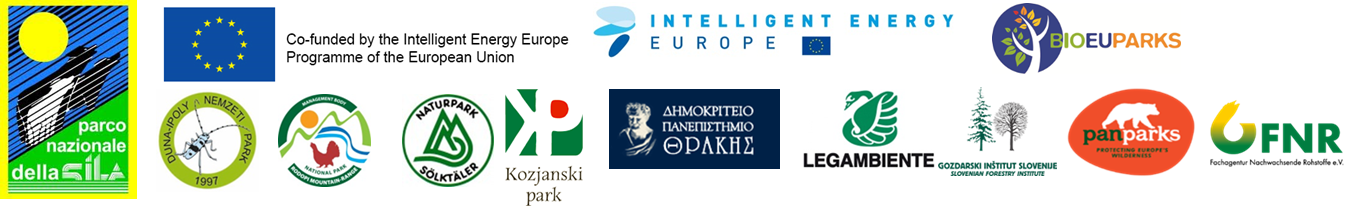 Total supply will amount to 1974 kilos weight.
First delivery - about 987 kilos weight - will be in October, November and December 2015 and will go to the following places:
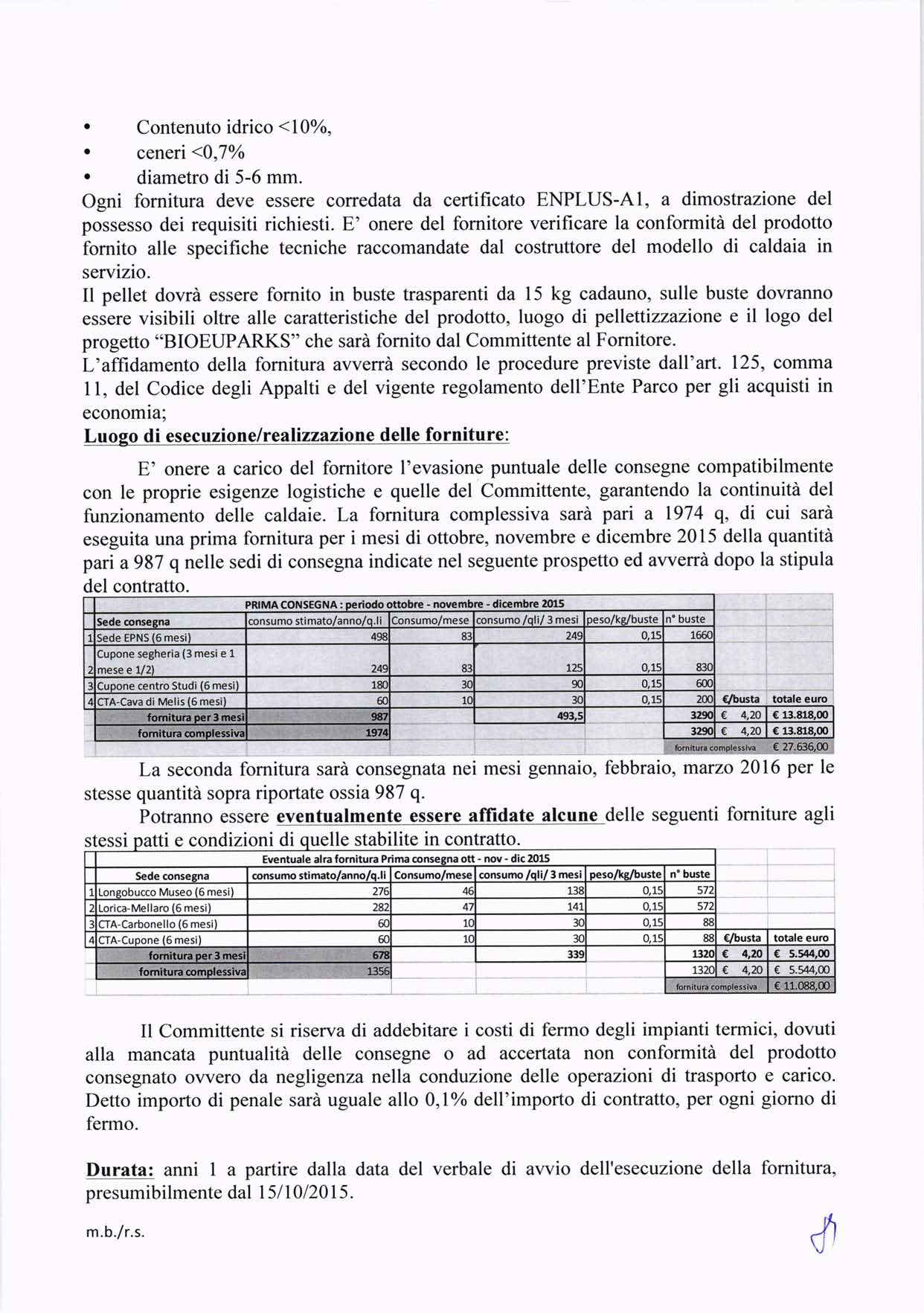 Second delivery will be made in January, February, and March 2016 for the same amount showed above
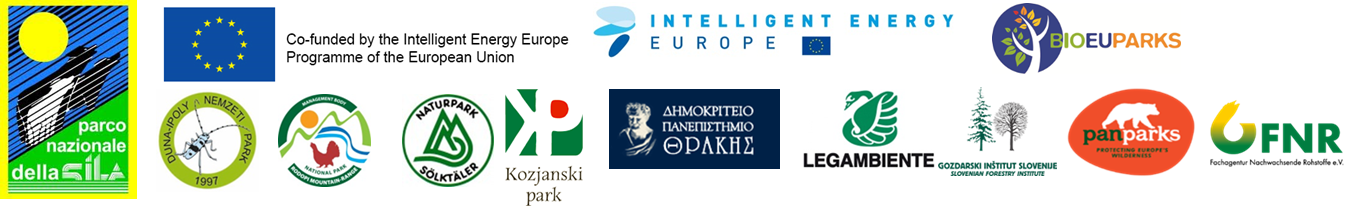 In addition to the general requirements of Article 38 of the code of contracts, that the Contracting Authority reserves the right to verify at any stage of the procedure, will be exclusively considered companies which:

Will be able to demonstrate an extension, stabilization and activation of a short chain in the area of the Sila National Park;
Will be able to effectively fulfill deliveries in a maximum of two consecutive days after the order, unless otherwise agreed with the contracting authority;
Will provide material that complies with EN - 14961-2 class A1 or equivalent;
Will be able, in case of request by the Administration, to offer a supplying for individual lots.
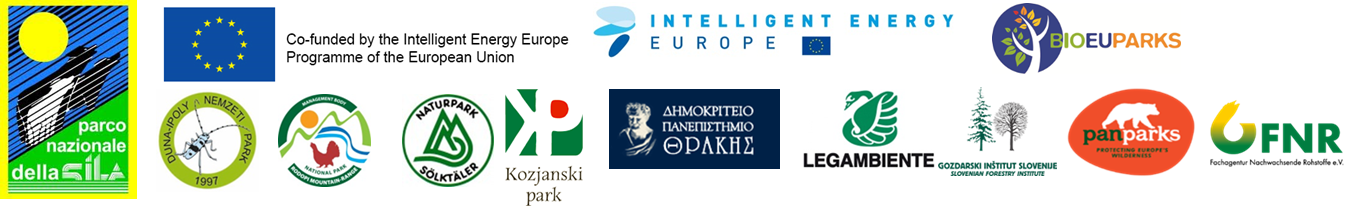 Furthermore, during the product delivery the a technical file will be given to the buyer. The file will include detailed product characteristics and physicochemical specifications, and a warranty that the product has been produced within the territory of the Sila National Park.

The traceability of the product will be verified thanks to the following documents:
Cutting authorization issued by Calabria Region;
Purchasing contract of the timber;
Summary report, prepared by the director of forestry work, stating in detail the processing steps and the place of origin of the wood, as requested by the Track and Trace system indicated by the LSCP (Localized Supply Chain Plan);
Statement that the pellet transformation occurred inside the territory of Sila National Park.